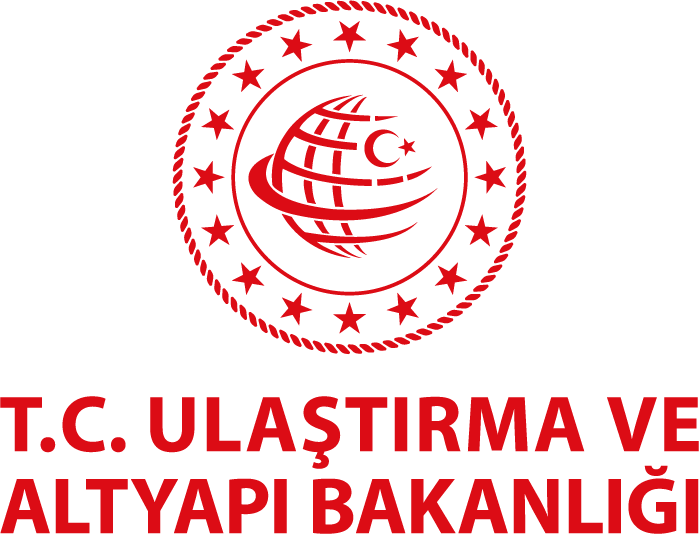 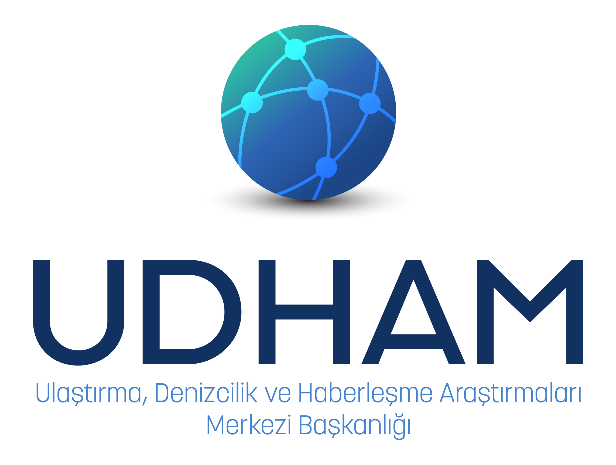 ULAŞTIRMA DENİZCİLİK VE HABERLEŞME ARAŞTIRMALARI MERKEZİ BAŞKANLIĞI
STRATEJİ DAİRE BAŞKANLIĞI
ULAŞAN VE ERİŞEN TÜRKİYE 2053 ÜNİVESİTELER ARASI FİKİR YARIŞMASI
Proje Adı
A
I
EKİM 2024
2
0
2
4
T
.
C
.
U
L
Ş
T
R
M
A
V
E
A
L
T
Y
A
P
I
B
A
K
A
N
L
I
Ğ
I
-PROJE ADI-
PROJE EKİBİ
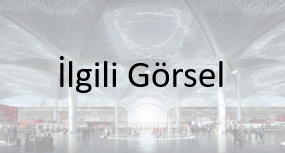 2
0
2
4
T
.
C
.
U
L
Ş
T
R
M
A
V
E
A
L
T
Y
A
P
I
B
A
K
A
N
L
I
Ğ
I
-PROJE ADI-
PROJE KONUSU
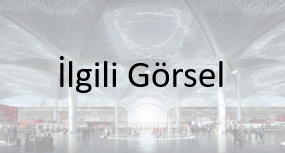 2
0
2
4
T
.
C
.
U
L
Ş
T
R
M
A
V
E
A
L
T
Y
A
P
I
B
A
K
A
N
L
I
Ğ
I
-PROJE ADI-
PROJENİN AR-GE NİTELİĞİ
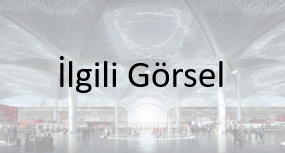 2
0
2
4
T
.
C
.
U
L
Ş
T
R
M
A
V
E
A
L
T
Y
A
P
I
B
A
K
A
N
L
I
Ğ
I
-PROJE ADI-
PROJENİN YENİLİKÇİ YÖNÜ
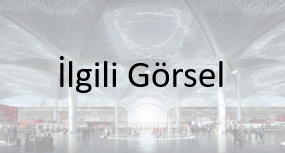 2
0
2
4
T
.
C
.
U
L
Ş
T
R
M
A
V
E
A
L
T
Y
A
P
I
B
A
K
A
N
L
I
Ğ
I
-PROJE ADI-
PROJENİN SEKTÖRE FAYDASI
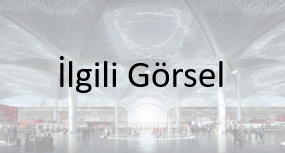 2
0
2
4
T
.
C
.
U
L
Ş
T
R
M
A
V
E
A
L
T
Y
A
P
I
B
A
K
A
N
L
I
Ğ
I
-PROJE ADI-
PROJENİN TİCARİLEŞME POTANSİYELİ
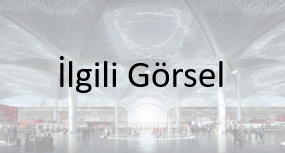 2
0
2
4
T
.
C
.
U
L
Ş
T
R
M
A
V
E
A
L
T
Y
A
P
I
B
A
K
A
N
L
I
Ğ
I
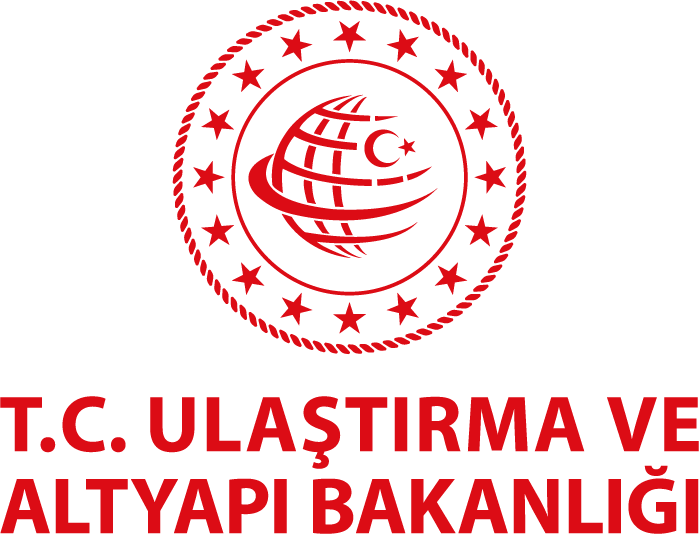 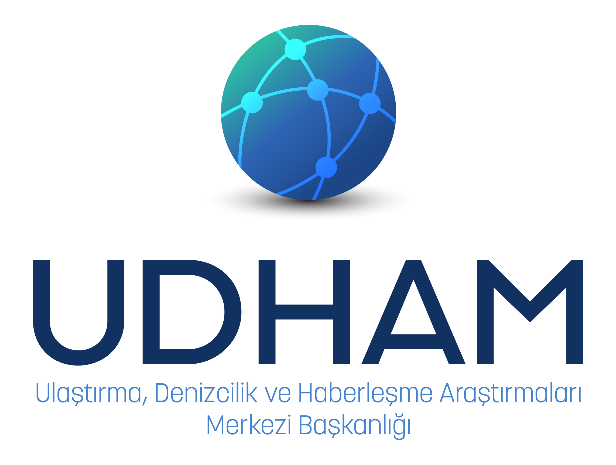 ARZ EDERİM
A
I
2
0
2
4
T
.
C
.
U
L
Ş
T
R
M
A
V
E
A
L
T
Y
A
P
I
B
A
K
A
N
L
I
Ğ
I